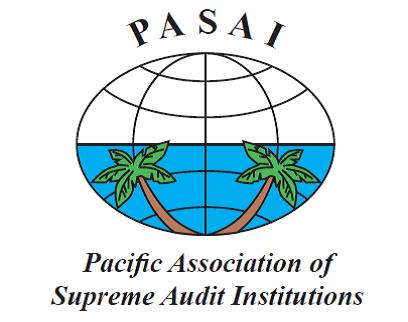 TARGETING PASAI’S SP3
Presentation by: Mr. Tiofilusi Tiueti  PASAI’s Chief Executive
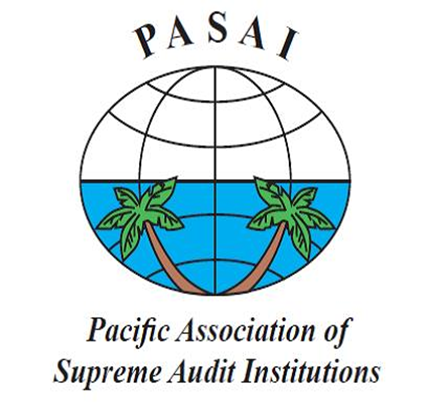 Strategic Priority 3
Objective A Up to date FGS audited on timely basis
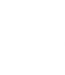 Outcome
To provide government with reliable and accurate information about the financial position of government to make informed decisions for its citizens
Objective B High quality financial audits in accordance with national/international standards
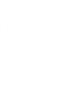 High Quality Audits 
completed in a 
timely manner
Objective C  High quality performance audits
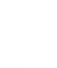 Objective D  SAIs audited annually
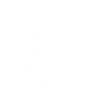 The focus for this presentation is to get an update on the Status of Financial Statements of Government (FSG) audits in the Pacific
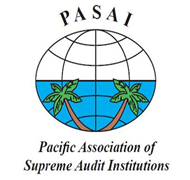 Overview of Presentation - Indicators
| Timeliness
O1
Status as at 30 June 2018
| Audit Opinions
O4
Overview of the audit opinions
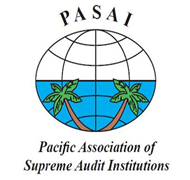 | Financial Reporting Frameworks (FRF)
O2
What are the FRF that auditors are working with?
| Auditing Standards
O3
International Standards?
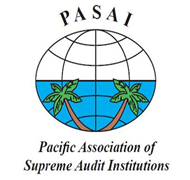 FINANCIAL YEAR ENDS
TOTAL
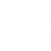 31 Dec
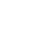 30 Sept
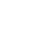 31 July
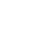 30 June
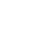 26 SAIs
5 SAIs
10 SAIs
10 SAIs
1 SAI
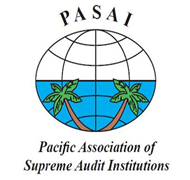 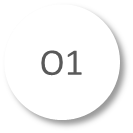 Timeliness
30 June 2018
69% SAIs
60% Pacific
Number of SAIs who have completed the audit and issued audit opinions
 Of the 18, 3 SAIs (Tonga, Samoa and Tuvalu) did not meet the Statutory Deadline.
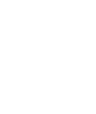 31% SAIs
40% Pacific
Number of SAIs who have NOT completed an audit of FSG and not yet issued an opinion
Of the 8, (Cook Islands, Fiji, Nauru, Am.Samoa, PNG, Solomon Islands, Tuvalu, Vanuatu) 5 SAIs gave a backlog of more than 2 years
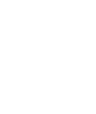 Completed within Statutory timeline
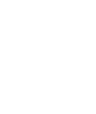 58% 15 SAIs
45% Pacific
Did not complete audit within Statutory timeline
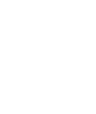 42% 11 SAIs
55% Pacific
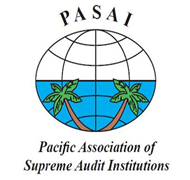 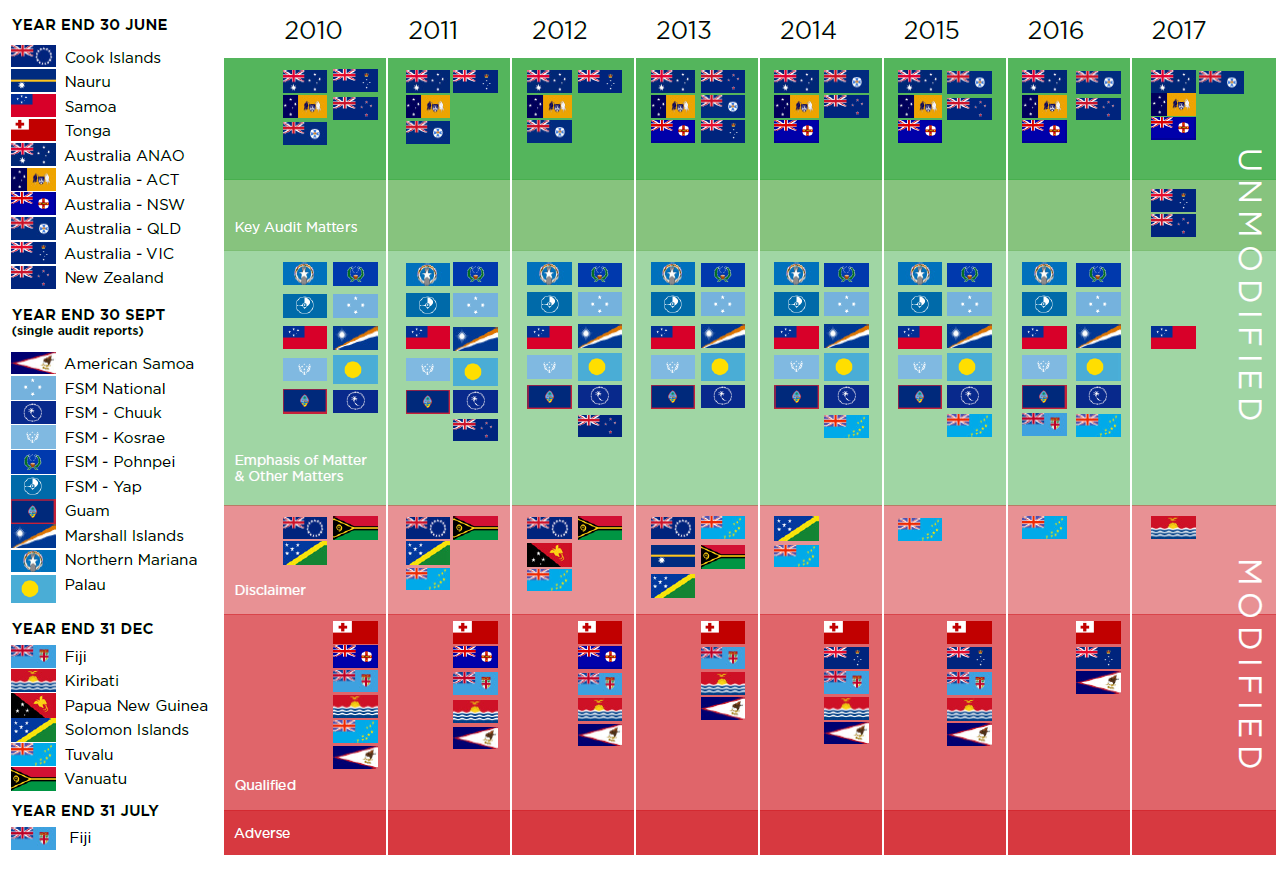 O4
Audit Opinions
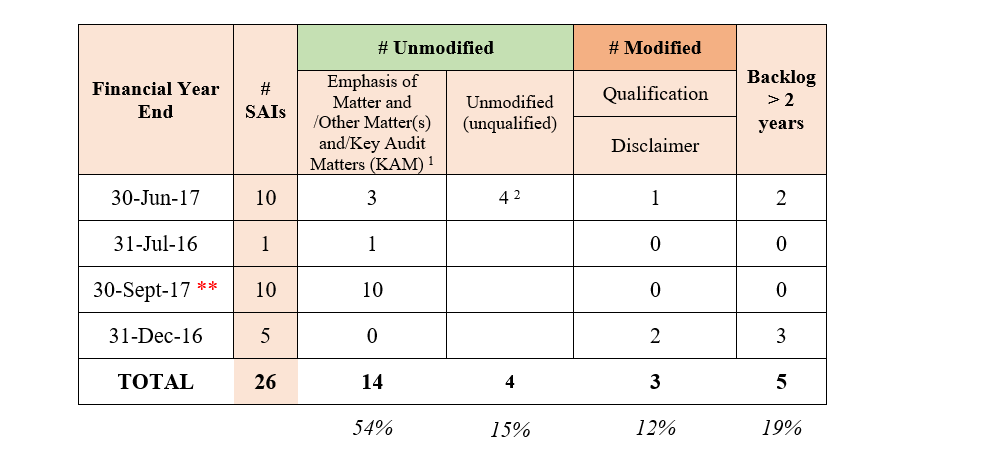 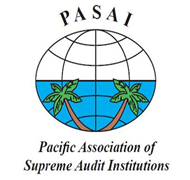 O3
Auditing Standards
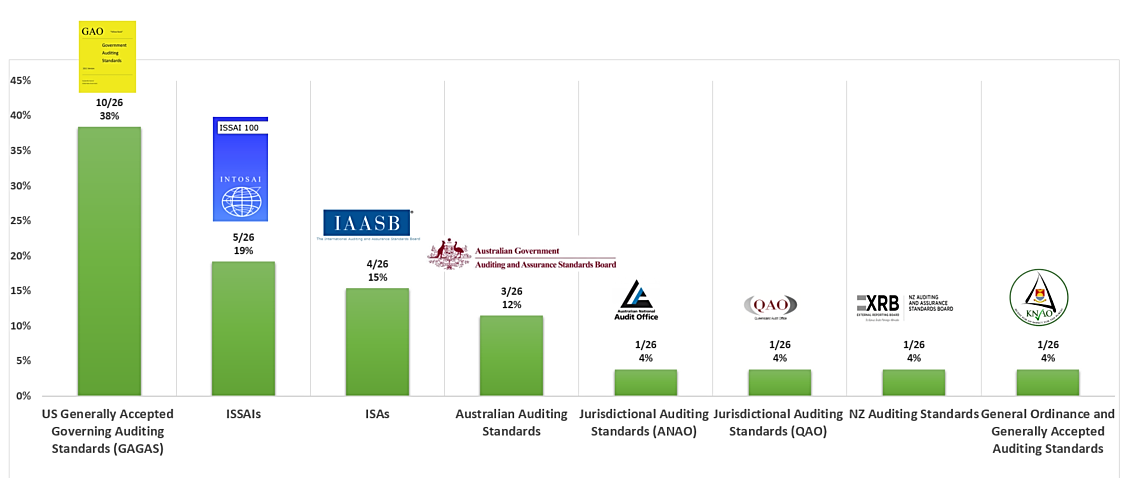 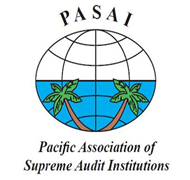 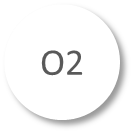 Financial Reporting Framework
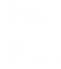 62% [16/26]
Accrual Basis (US GAAP/GASB)
38% [10/26]
Cash Basis (IPSAS/ GAAP/ Other)
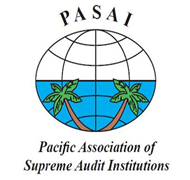 Key Challenges
Capacity
Inexperienced accountants, lack of qualified accountants
Lack of understanding of PFM impacts
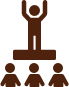 Capacity
Quality
Inefficient FMIS, lack of documentation, adequate evidence, knowledge management
Quality
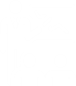 Natural Disasters
Pacific prone to environmental impacts which strike at anytime
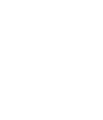 Natural Disasters